It’s On Us:Title IX & VAWA Update
A Primer on Faculty Response to Reports of Alleged Gender Discrimination, Including Sexual Violence

February 24, 2015
What is Title IX?
A federal law prohibiting discrimination on the 
    basis of sex in an educational institution’s 
    academic, extracurricular, and athletic activities

Protects all persons, regardless of gender or gender identity, from sexual harassment and sexual violence, which are forms of sex discrimination
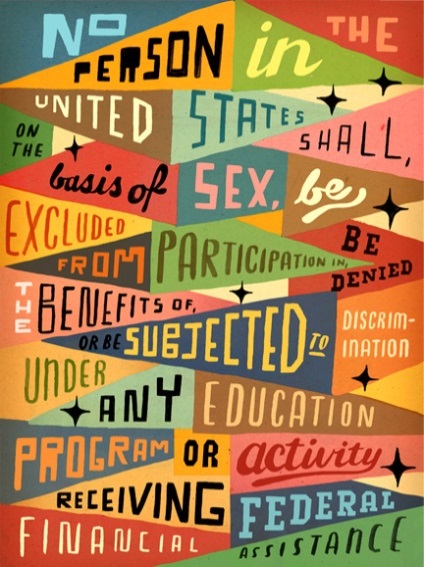 Violence Against Women Reauthorization Act of 2013
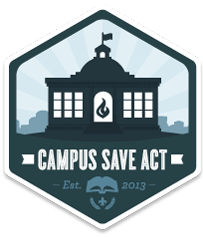 Amends the Clery Act, which already requires 
     universities to: 
Report annual crime statistics
Develop and publish prevention policies and procedures
Clarifies that sexual violence is more than rape.  Includes:
Dating & domestic violence
Stalking
Require policies that address and prevent sexual violence through: 
detailed/specified complaint procedure
training education
discipline procedures
CSU Executive Orders
EO 1095 
Implementation of Title IX, VAWA, and related sex/gender DHR and violence legislation
EO 1096
Employee and third party DHR complaint and investigation procedures 
EO 1097 
Student DHR complaint and investigation procedures
The Jurisdictional Reach of Title IX/VAWA
Discrimination and harassment are prohibited in “any education program or activity” in the CSU.  There is no geographical or temporal limitation, or threshold of formality for an organized event that will dictate what is or is not reportable to the Title IX Coordinator.  Reportable incidences include those which are alleged to have occurred:
Off campus with any combination of University-related actors (including at another campus)
In service or field learning opportunities
Under the direction or administrative control of a University auxiliary or an external community partner
A long time ago, especially if there is a reason to believe the reported situation impacts the educational experience of the disclosing individual or greater campus community in the present

When in doubt, err on the side of caution and make the report.
Examples of Reportable Alleged Incidences
A student shares that they were sexually assaulted at a  party they were invited to by a University student or employee

An employee mentions their colleague is casually seeing his or her research assistant

A female student complains that she has nowhere acceptable to express breast milk

A male student in off-campus housing complains he was cited for an MIP by the local police while his female peers attending the same social gathering were not
Examples of Reportable Alleged Incidences
A trans woman visiting the campus as a University guest is gossiped about by staff members at Town Center after using the female restroom

A rape survivor complains that a Sociology professor’s assignment to read and write on the research of a prominent scholar on crimes of power and control is “triggering”

A female student reports she is being given constant compliments about her looks by her community service instructor during their work in the field

A gay student states he felt “outed” in class when his male professor asked him during discussion if he has spent a lot of time in San Francisco.
Your Responsibility
Members of the faculty are responsible employees/mandated reporters of all alleged instances of gender discrimination or harassment, including sexual violence, per CSU policy.
Faculty are required to disclose the name of a possible victim of discrimination or harassment, including sexual violence, directly to the Title IX Coordinator even where the victim has requested that his/her name remain confidential; the Title IX Coordinator will determine whether confidentiality is appropriate given the circumstances of each such incident as set forth in Executive Order 1095.  See EO 1097 at p. 9

Referring to confidential resources or the police after the disclosure (CAPS or the SHC) does not absolve Title IX reporting responsibility.

Reporting to Dean, Chair or other supervisory position does not constitute a sufficient report under policy.
Listening to a Survivor’s Experience
Step 1: Interrupt.  (Yes, really).  Survivors need to be empowered with their options to address their experience.  As soon as you think it sounds like a disclosure of sexual violence, let them know that you’re here to support them but also about your reporting requirements and available confidential resources so they get to make the choice as to whether they disclose.  Be ready to identify common lead ins (“I was at a party . . .”).

Step 2: Believe them.  No, this does not violate due process.

Step 3: Listen compassionately.  Ask what you can do to get them the help they need and where possible and desired, connect them with requested resource (CAPS, Title IX, UPD).  Note:  You should only contact the police about the matter if you have the disclosing party’s consent.

Step 4: Provide a hard copy of CI’s version of the CSU Rights & Options document (http://policy.csuci.edu/statements/EO1095AttachmentC-ExpofRightsandOptionsAttachmentC.pdf)

Step 5: Email the Title IX Coordinator to report what has been disclosed.  Share details with others on a need to know basis.
What to Report
Identities of parties (complainant, accused, witnesses) involved, including names and relationship to University
Date, time and location of alleged incident
All details of the alleged incident shared, without prompting, by the complainant
Any other facts you deem relevant
Questions?Contact:Brittany GriceLindero Hall 2757Office: 437-3608Cell: 427-6160brittany.grice@csuci.eduWant More Information?Skillport Training Available Soon at http://www.csuci.edu/tc/security/trn-instr.htm#s2(Click >> Click here to go to SkillPort << under “How To Access Couse” heading)
[Speaker Notes: - 3 mins]